Driver's visual attention as a function of driving experience and visibility. Using a driving simulator to explore drivers’ eye movements in day, night and rain driving
Panos Konstantopoulos ∗, Peter Chapman, David Crundall
Accident Analysis & Prevention
Volume 42, Issue 3, May 2010, Pages 827-834
Reporter：陳姿璇
[Speaker Notes: 對於駕駛經驗和道路能見度，在駕駛員的視覺注意力上的研究。使用駕駛模擬器在白天，黑夜和雨天駕駛中探索駕駛員的眼球運動]
Introduction - 夜雨駕駛
在過去的十年中，在美國和歐洲，交通事故的數量有所減少（歐盟統計局，2007年；美國國家公路交通安全管理局，2006年）。雖然交通事故有下降的趨勢，但在發達國家，交通事故仍然是導致40歲以下的人口死亡，最常見的原因之一(Plainis et al., 2006)。
與白天相比，夜間開車時致命的撞車事故風險增加了四倍（Williams，2003）。
有研究表示，夜間道路交通事故增加的部分是因為駕駛員自願承擔風險(Clarke et al., 2005) 。另一種可能性是這些類型的撞車事故是因為疲倦造成的(Akerstedt et al., 2001)。也有證據表明，夜間駕駛的撞車事故，是因為低亮度的環境條件下，產生的視覺問題，而導致反應時間的增加(Plainis and Murray, 2002)。
Introduction - 夜雨駕駛
關於在多雨環境條件下駕駛，已經證明在潮濕而不是乾燥的天氣中，發生撞車事故的風險增加(Edwards, 1998)
文獻整合分析中發現，雨中撞車事故的比例增加了高達71％ (Qiu and Nixon, 2008)。
夜間駕駛和下雨駕駛增加了撞車風險，並且人們認為對駕駛員的要求更高。然而，似乎經驗豐富的駕駛員可能不會跟新手駕駛員一樣有相同的影響，因為在持有駕駛執照的人數中，事故發生率每年約下降6％(Clarke et al., 2006)。
[Speaker Notes: 先大量蒐集個別研究的分析結果，再作統計分析，以尋求一般性結論的技術；具有對研究因果關係、敘述的討論，提出替代性處理，以便能擴充研究文獻的意義。]
Introduction – 駕駛經驗和視覺注視
許多研究人員認為，駕駛經驗是撞車率的關鍵指標之一(Chapman and Underwood, 1998, Gregersen and Bjurulf, 1996)，其中年輕駕駛員撞車率更高(Clarke et al., 2006, Neyens and Boyle, 2008)
關於夜間駕駛，發現年輕的新手駕駛者的撞車風險比例更高(Clarke et al., 2006)，且夜間的撞車事故是白天的三倍(Williams, 2003)
將低能見度條件可能增加的撞車風險與駕駛經驗聯起來，其重要的因素是視覺注意力的範圍。集中注意力和周圍注意力，這兩者都隨著駕駛經驗的增加而改變。例如，與典型的敏銳度測試相比，有用視野（UFoV）可以更好地預測老年駕駛員的事故(Ball et al., 1993)
Introduction – 駕駛經驗和視覺注視
Underwood（2007）提出，有效的視覺搜索策略是駕駛能力從新手轉變到有經驗駕駛員的基本變化之一。
視覺注意力已被認為是交通事故的原因之一(Crundall et al., 2004)。年輕駕駛員在夜雨條件下的高撞車率也可能部分歸因於他們的視覺搜索策略缺乏對環境的適應性。
在大多數情況下，眼球移動和視覺注意力是相關的(Itti and Koch, 2001)。在駕駛研究方面，眼動記錄被認為是識別駕駛員視覺注意力的研究工具(Velichkovsky et al., 2003)。
透過記錄參與者在駕駛真實汽車時的眼動記錄，新手駕駛員比有經驗的駕駛員具有更長的處理時間和更少的橫向搜索範圍(Crundall and Underwood, 1998)。
Introduction – 駕駛經驗和視覺注視
在出現危險駕駛情況時，有經驗駕駛員的注視時間比新手駕駛員短(Chapman and Underwood, 1998)。
有研究表示，在模擬駕駛中，夜間視覺搜索的水平分佈與白天相比，會有所減少(Crundall et al., 2004)。
在夜晚的下雨環境下駕駛，與白天駕駛進行比較
假設：
駕駛教練(DI)的眼動與學習者駕駛員(LD)相比，將顯示出更短但更頻繁的注視，且有更廣的掃視範圍。
駕駛員在夜間和雨天駕駛時的眼動模式，將比白天駕駛的效率低（例如，更長的注視，更窄的搜索範圍），其中學習者駕駛員(LD)比駕駛教練(DI)更不好
Methods
參與者：
24位駕駛員
剔除3位因為設備問題無法收集到數據的參與者
第一組由10個駕駛教練(DI)組成(男：8位、女：2位) 
平均年齡為51歲（SD  =  11）
平均駕駛經驗為34年（SD  =  11）
當駕駛教練的經驗平均為9.2年（SD  =  9）
第二組由11個學習者駕駛員(LD)組成(男：4位、女：7位) 
平均年齡為21歲（SD  =  2）
平均駕駛經驗以平均24小時的駕駛課程小時數來衡量 （SD  = 11）
Methods
Apparatus
Faros GB3駕駛模擬器
三台19英寸LCD監視器（380  mm  ×  300）
SMI iView XTM HED：50  Hz的眼動追蹤儀器
Methods
組間差異為駕駛經驗：駕駛教練和駕駛學習員。
自變項：白天、夜晚和雨天的道路街景能見度(每條路線持續時間約為5 分鐘)。
依變項：注視次數、平均注視時間(視覺處理時間)以及X和Y軸的注視坐標(以反應水平和垂直搜索的範圍)
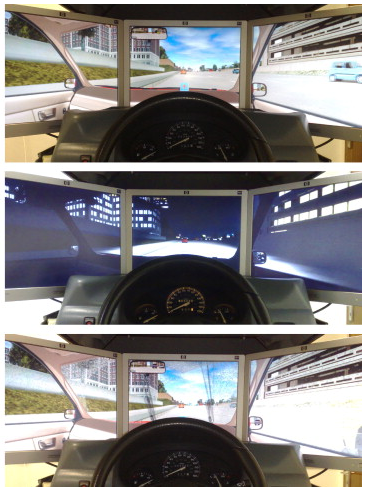 讓參與者駕駛了三個預定路線，路線之間的差別為道路的能見度(白天、夜晚和雨天)
速度限制為每小時30英里（mph），若參與者超過時，會向參與者發出訊號和錄製的消息警告請他們減速。
Methods
將關注區域(AOI)設定在螢幕左和右的後照鏡、前方後照鏡以及車速表，為了探討不同駕駛經驗參與者在垂直和水平的眼睛搜索中的差異。
參與者會遇到不同變化的駕駛道路條件（例如，一些參與者必須在紅燈處停車，而其他參與者可能在同一點遇到綠燈）
這三條路線均包含一條4車道（每個方向2車道）的城市道路，交通通暢，其中包括交通訊號燈，左右轉彎，十字路口等。
為了能關注道路能見度問題，實驗在道路上未實施任何危險。
Methods
實驗流程
參與者填寫人口統計調查表
請參與者坐在模擬器上，並告訴他們調整駕駛座椅，以保持舒適的駕駛姿勢。
參與者都開了5 分鐘的練習路線
以平衡方式安排參與者駕駛的三條路線(降低路線熟悉度的影響)
參與者透過螢幕底部的箭頭和聽覺指示，來駕駛模擬器的方向
Result – 注視次數
分析了5分鐘路線中的所有注視
在3個道路街景的能見度中有顯著的差異(F (2, 38) = 9.82, MSe = 4044, p < 0.001)
白天路線的注視次數(平均 =  614)比其他兩條路線（平均 =  557)多(F (1, 19) = 16.97, MSe = 4 046, p < 0.01)
其中黑夜的注視次數(平均 =  585)比雨天(平均 =  529)的多(F (1, 19) = 6.24, MSe = 10 782, p < 0.05)
駕駛經驗的組別也有顯著的差異(F (1, 19) = 6.07, MSe = 11 376, p < 0.05 )
教練的注視次數(平均 =  634)大於學習員(平均 =  519)
[Speaker Notes: 圖為參與者根據片段的長度預測即將到來的危險的平均準確度]
Result – 平均注視持續時間
在3個道路街景的能見度中有顯著的差異(F (1, 19) = 5.63, p < 0.05 )
白天路線的注視持續時間(平均 =  466ms)比其他兩條路線（平均 =  516ms)短(F (1, 19) = 16.97, MSe = 4 046, p < 0.01)
其中黑夜的注視次數(平均 =  482ms)比雨天(平均 =  550ms)的短(F (1, 19) = 4.99, p < 0.05)
駕駛經驗的組別也有顯著的差異(F (1, 19) = 9.09, MSe = 10 648, p < 0.05  )
教練的注視持續時間(平均 =  431ms)小於學習員(平均 =  567ms)
[Speaker Notes: 圖為參與者根據片段的長度預測即將到來的危險的平均準確度]
Result – 視覺水平搜索
在3個道路街景的能見度中沒有顯著的差異(F (1.5, 29) = 1.06, MSe = 0.96, p = 0.34 )
駕駛經驗的組別有顯著的差異(F (1, 19) = 40.27, MSe = 2.41, p < 0.001 )
教練在水平軸的搜索範圍(平均 =  10.6°)比學習員(平均 =  6.2°)有更水平的搜索範圍
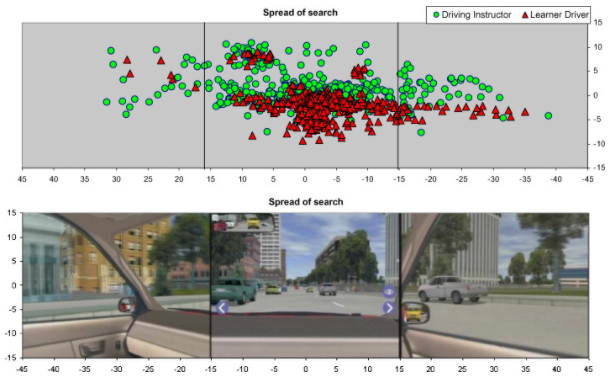 [Speaker Notes: 圖為參與者根據片段的長度預測即將到來的危險的平均準確度]
Result – 視覺垂直搜索
在3個道路街景的能見度中有顯著的差異(F（2，38） =  3.50，MS e  =  0.13，p  <  0.05)
白天路線的垂直搜索範圍(平均 =   3.2°)與其他兩條路線（平均 =   3.3°)之間沒有顯著差異(F (1, 19) = 0.25, MSe = 0.23, p = 0.62)
但在黑夜的垂直搜索範圍(平均 = 3.4° )比雨天(平均 =  3.1°)大(F (1, 19) = 8.44, MSe = 0.20, p < 0.05)
駕駛經驗的組別沒有顯著的差異(F (1, 19) = 0.07, MSe = 0.27, p = 0.80 )
[Speaker Notes: 圖為參與者根據片段的長度預測即將到來的危險的平均準確度]
Result – 瞳孔直徑
在3個道路街景的能見度中有顯著的差異(F (1.3, 24) = 141, MSe = 9.57, p < 0.001)
白天路線的瞳孔直徑小於其他兩條路線 (F (1, 19) = 82.66, MSe = 9.20, p < 0.001)
在黑夜的瞳孔直徑大於雨天(F (1, 19) = 200.63, MSe = 12.00, p < 0.001)
駕駛經驗的組別有顯著的差異(F (1, 19) = 7.91, MSe = 100.95, p < 0.05 )
教練的瞳孔直徑小於學習員
[Speaker Notes: 圖為參與者根據片段的長度預測即將到來的危險的平均準確度]
Result – 關注區域
在左後照鏡中，3個道路街景的能見度中沒有顯著的差異(F (1.4, 20.7) = 1.6, MSe = 2.1, p = 0.2)
駕駛經驗的組別有顯著的差異(F (1, 15) = 10.2, MSe = 2, p < 0.05 )
教練的注視頻率比學習員高
在右後照鏡中，3個道路街景的能見度中沒有顯著的差異(F (2, 30) = 0.1, MSe = 7.5, p = 0.9)
駕駛經驗的組別間有顯著的影響(F (1, 15) = 19.2, MSe = 2, p = 0.001)
教練的注視頻率比學習員高
[Speaker Notes: 圖為參與者根據片段的長度預測即將到來的危險的平均準確度]
Result – 關注區域
在前方後照鏡中，3個道路街景的能見度中有顯著的差異(F (2, 30) = 6.3, MSe = 15.3, p < 0.05)
其中白天在前方後照鏡的注視頻率比黑夜和下雨的多
駕駛經驗的組別沒有顯著的差異(F (1, 15) = 0.3, MSe = 47.4, p = 0.6)
在能見度和駕駛經驗之間存在顯著的交互作用 (F (2, 30) = 3.7, MSe = 15.3, p < 0.05)
教練於前方後照鏡的注視頻率，在下雨環境比黑夜環境低
學習員的注視頻率則是教練的相反
[Speaker Notes: 圖為參與者根據片段的長度預測即將到來的危險的平均準確度]
Result – 關注區域
在車速表中，3個道路街景的能見度中有顯著的差異(F (2, 40) = 3.5, MSe = 40.5, p < 0.05)
其中黑夜的注視頻率比下雨多
駕駛經驗的組別有顯著的差異(F (1, 20) = 5.6, MSe = 104.8, p < 0.05)
教練的注視頻率比學習員低
[Speaker Notes: 圖為參與者根據片段的長度預測即將到來的危險的平均準確度]
Conclusion
此研究提供了對道路可見性的影響以及如何透過駕駛經驗調整可見性的新見解。
發現雨天駕駛會顯著影響參與者的注視頻率和處理時間。
駕駛經驗與能見度條件之間缺乏交互性，這表示視覺搜索策略在經驗上的差異，不會在低能見度條件上而有所差異。
其他一些實際意義可能包括開發培訓干預措施，以實現更有效的視覺搜索策略。
未來的培訓應考慮在不同條件下（如雨天和夜間駕駛），採用不同的視覺分配。可以透過考慮駕駛員在不同可見性條件下具有不同的注視頻率和處理時間來制定培訓干預計畫。